Übertritt PS – SEK
Eltern- und 
Schülerinformationen
Herzlich Willkommen!
[Speaker Notes: Begrüssung und Entschuldigungen:]
Das erwartet Sie
Begrüssung
Übertritt Primarschule – Sekundarstufe
Unser SEK-Modell ISS
Langzeitgymnasium
Berufsbildung, Herr Anton Muff
Firma Huber-Kontech AG, Buttisholz
Fragerunde mit Lernenden 
Schluss
Welchen Weg wähle ich?
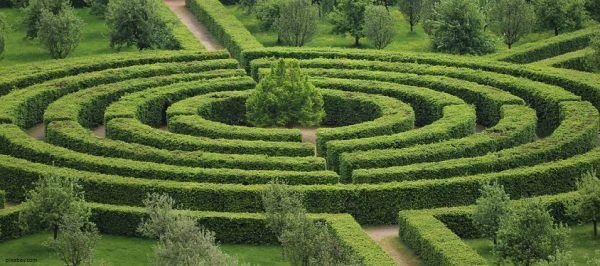 Rechtliche Grundlagen
Verordnung (SRL Nr. 405b) über die Beurteilung der Lernenden in der Volksschule und über die Übertrittsverfahren
Offizielle Unterlagen und Formulare des Kantons Luzern
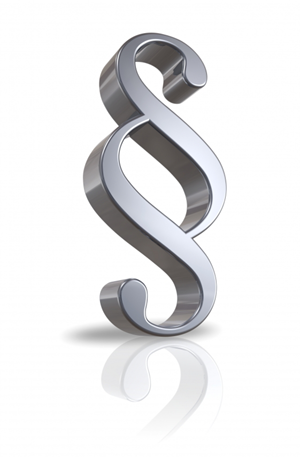 Infos für den Kanton LU
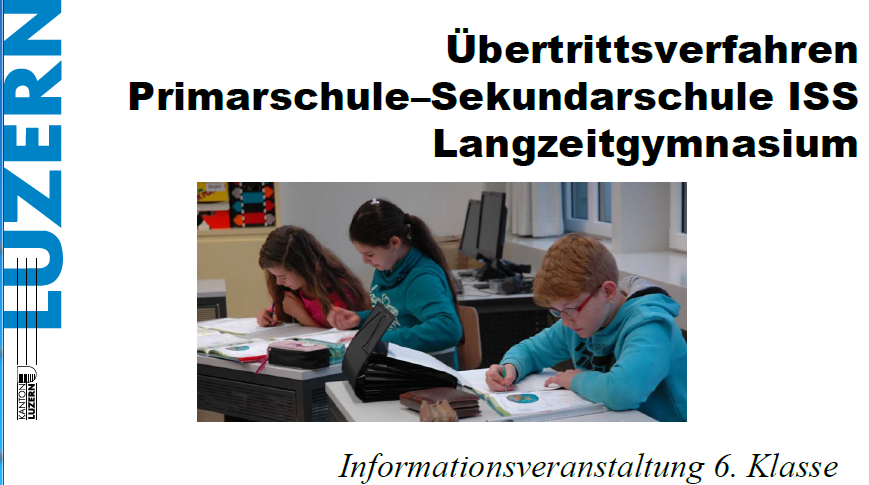 Sekundarschul-Modelle LU
Integriertes Modell ISS (Nottwil, Luzern, Rothenburg, Schüpfheim, Sempach, …) 
Kooperatives Modell KSS (Sursee, Beromünster, Ruswil, …)
Getrenntes Modell GSS (Kriens, Emmen, Neuenkirch, Triengen, …)
Mögliche Schüler-Profile
Stundenplan SEK
Zeugnis
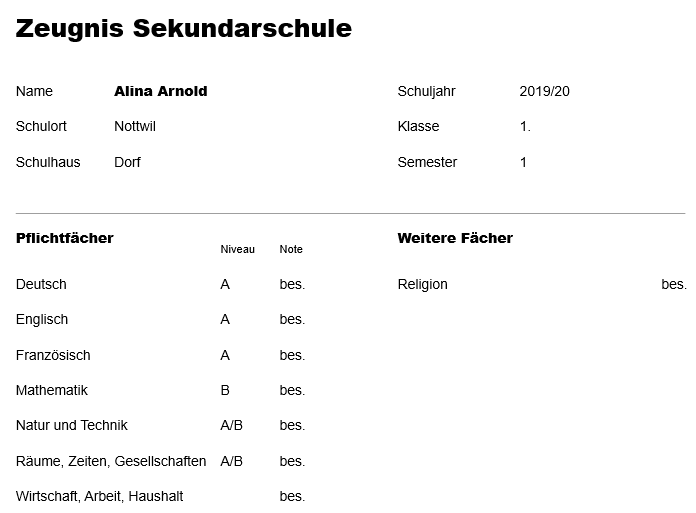 Kanti - Gymnasium
Tag der offenen Tür für Interessierte       Sursee: 12.11.2022, Infos auf der Website beachten
Besuchstage im Unterricht für 6. Klässler 
   Sursee: 16.-20.01.2023  Klassen-LP
Schulhausführung für Jugendliche u. Eltern
    Sursee: Mittwoch, 18.01.2023  Klassen-LP
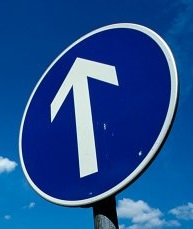 Der duale Bildungsweg
Infoanlass November 2022
Weitere Alternativen
Sportklasse Kriens
Sportschule Engelberg 
SEK+ Schüpfheim
Privatschulen
St. Clemens Ebikon
S&Co Ebikon
etc.
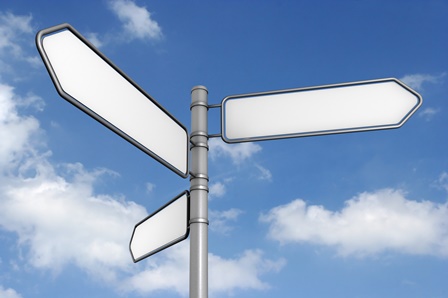 Gesprächsrunde mit Jugendlichen
Gibt es Fragen …
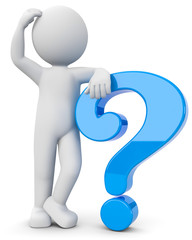 zu den Niveaus?
zu den Möglichkeiten nach der 9. Kl.?
zur Durchlässigkeit?
zu den Wechselmöglichkeiten?

Dann rufen Sie die LP oder die SL an.
Herzlichen Dank für Ihr Interesse und Ihre Kooperation!